Market Structures
Cost Curves
Perfect Competition
Table of Contents
Cost Curve Collection

Slides 3 - 18 could be considered a set with two separate tasks.
	Slide 3: Cost Curve Schedule
	Slides 4 - 10: Total & Fixed Cost Curves
	Slides 11 - 18: Marginal & Average Cost Curves

The slide 3 table could be printed so that students would have it handy while viewing the graphs.  For best results, print the table in "landscape" orientation.
Perfect Competition
General Cost Curve Schedule
Perfect Competition
Step 1: Plot Total Cost
Perfect Competition
Total Cost
Perfect Competition
Step 2: Plot Fixed Cost
Perfect Competition
Fixed Cost
Perfect Competition
Step 3 Plot Variable Cost
Perfect Competition
Variable Cost
Perfect Competition
NOTE: The distance between Variable Cost & Total Cost Curves is ALWAYS the Fixed Cost
Perfect Competition
Step 1: Plot Marginal Cost
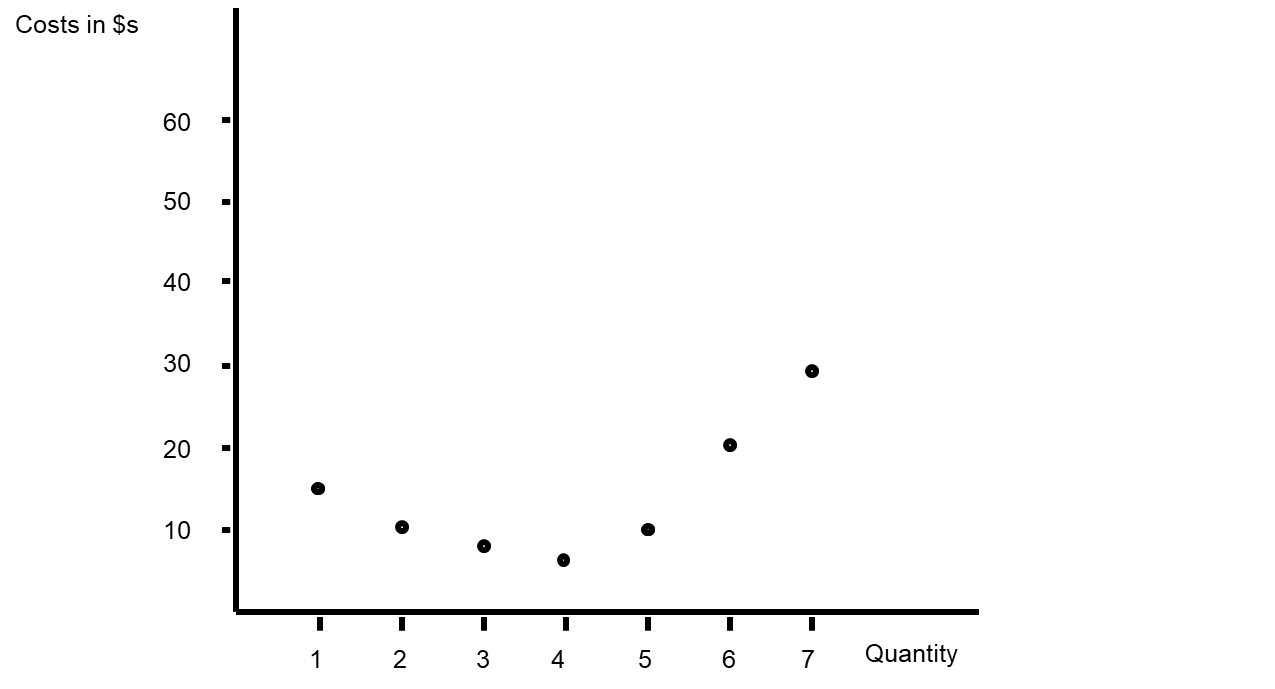 Perfect Competition
Marginal Cost
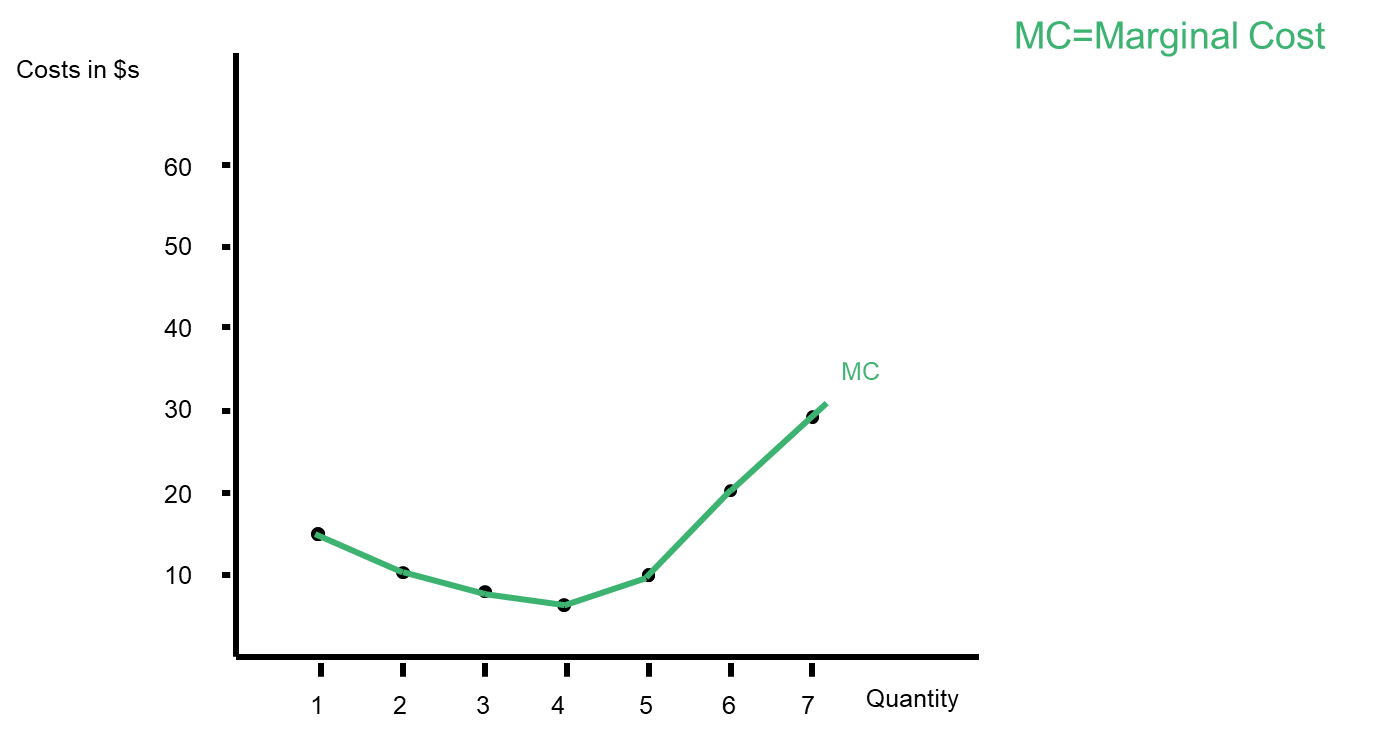 Perfect Competition
Step 2: Plot Average Fixed Cost
Perfect Competition
Average Fixed Cost
Perfect Competition
Step 3: Plot Average Variable Cost
Perfect Competition
Average Variable Cost
Perfect Competition
Step 4: Plot Average Total Cost
Perfect Competition
Average Total Cost
Perfect Competition